Welcome to
 my online class
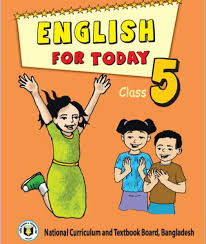 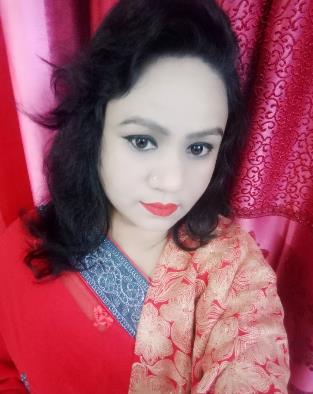 Nahid Akhtar parvin
Jagodishpur government
 primary school.
Ekarchali,taragong,
rangpur
Class : Five
Subject : English
Unit : 1 - Hello
Lesson : 2-3
Page : 2,3
Learning outcomes
By the end of the lesson the students will be able to -
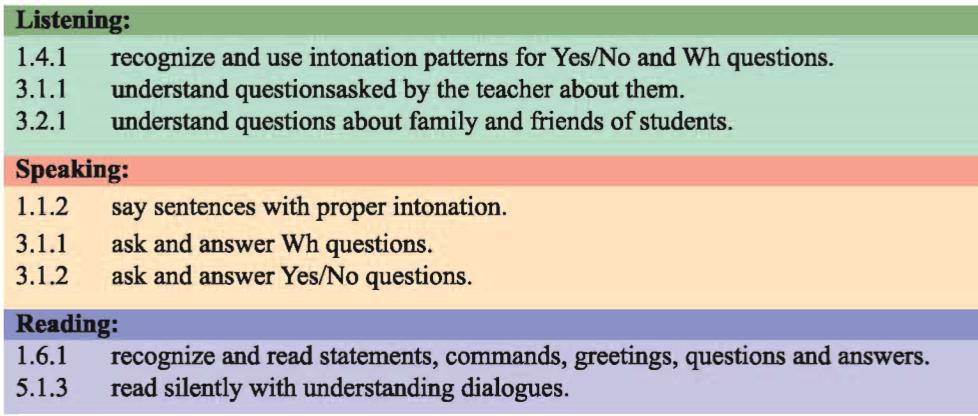 What can you see  in this picture?
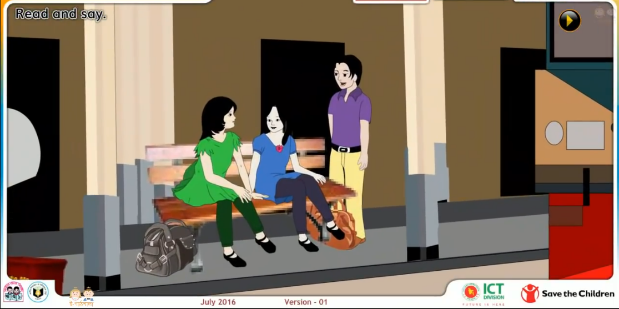 May be they introduce themselve .
So,may be they are saying HI/HELLO.
ISN’T THEY?
Our Today’s Lesson is
Hello !
New words
WHERE
কোথায়
সাক্ষাত করা
MEET
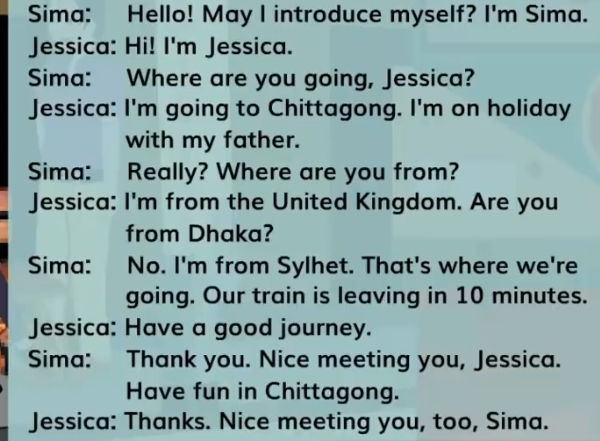 Open your Book point to the page No.02
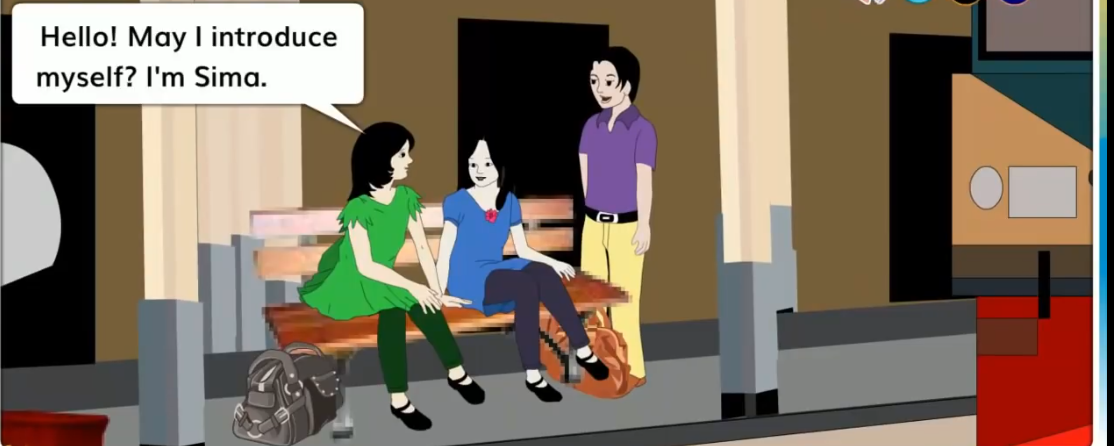 Sima:Hello!May I introduce myself?I’m Sima.
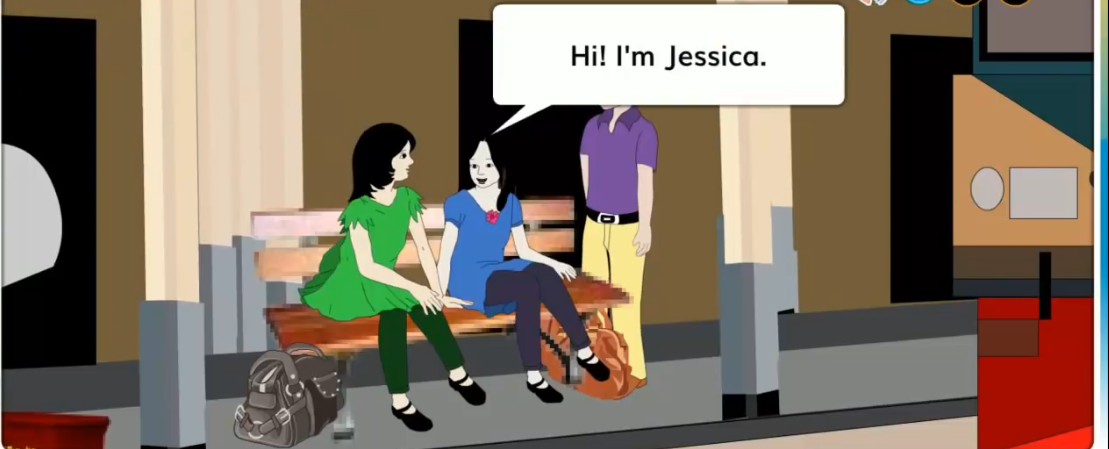 Jessika:Hi! I’m jessica.
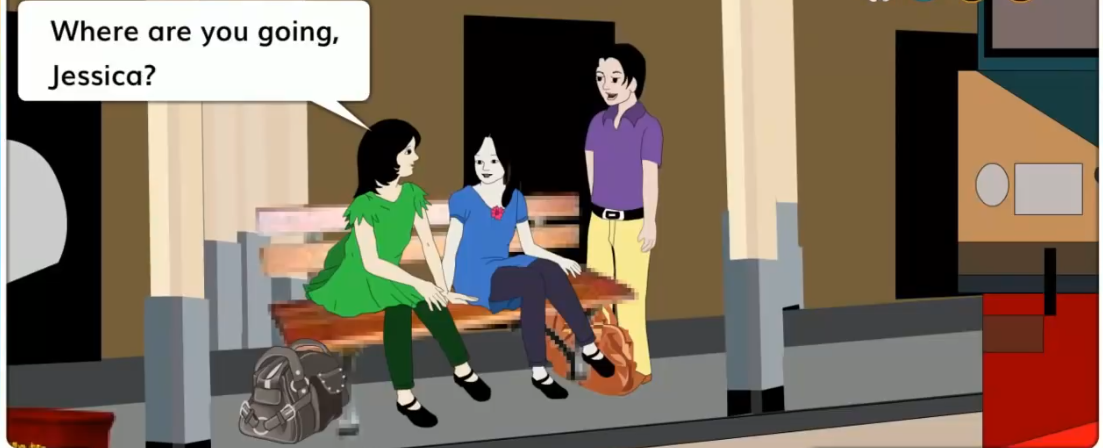 Sima:Where are you going Jessica?
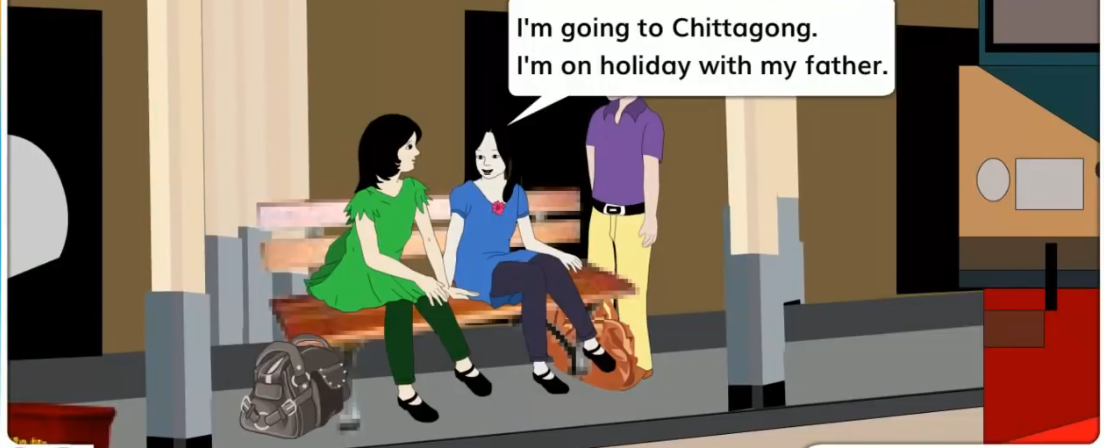 Jessica:I’m going to Chittagong. I’m on holyday with my father.
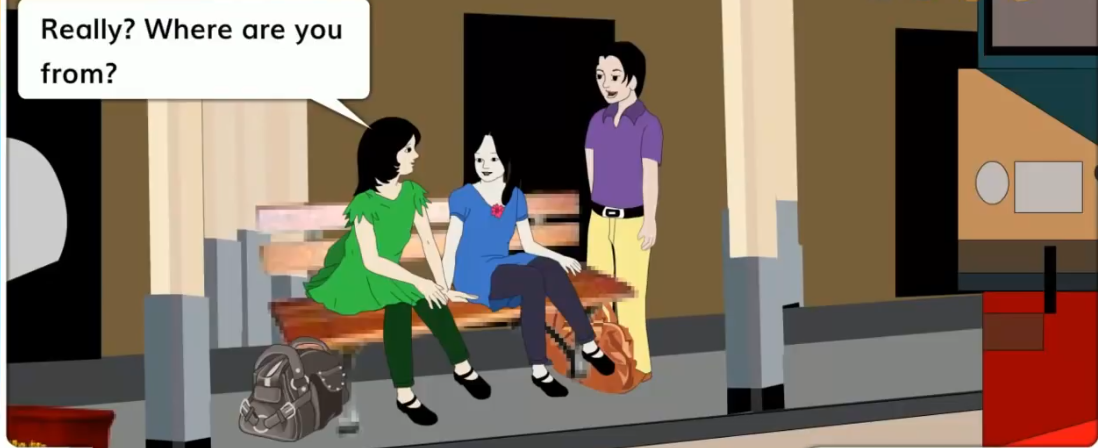 Really?Where are you from?
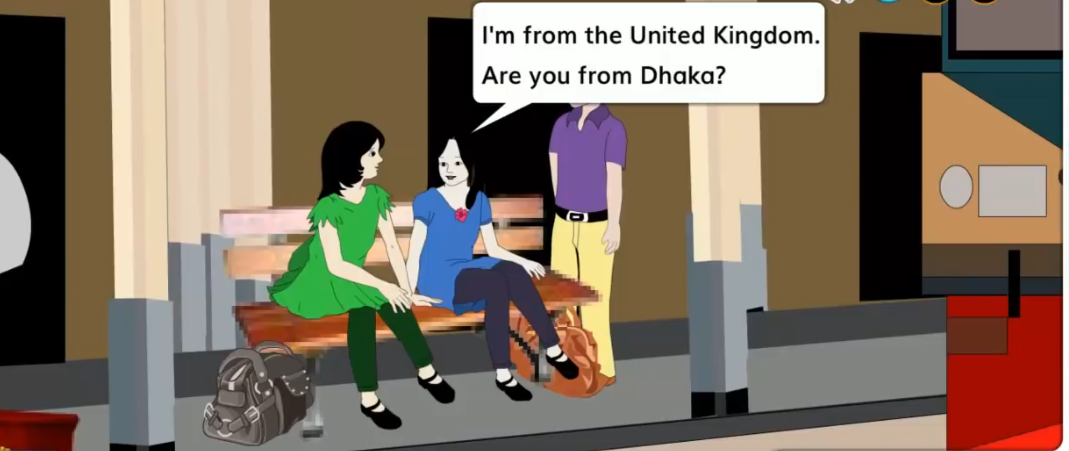 I’m from the United Kingdom.Are you from Dhaka?
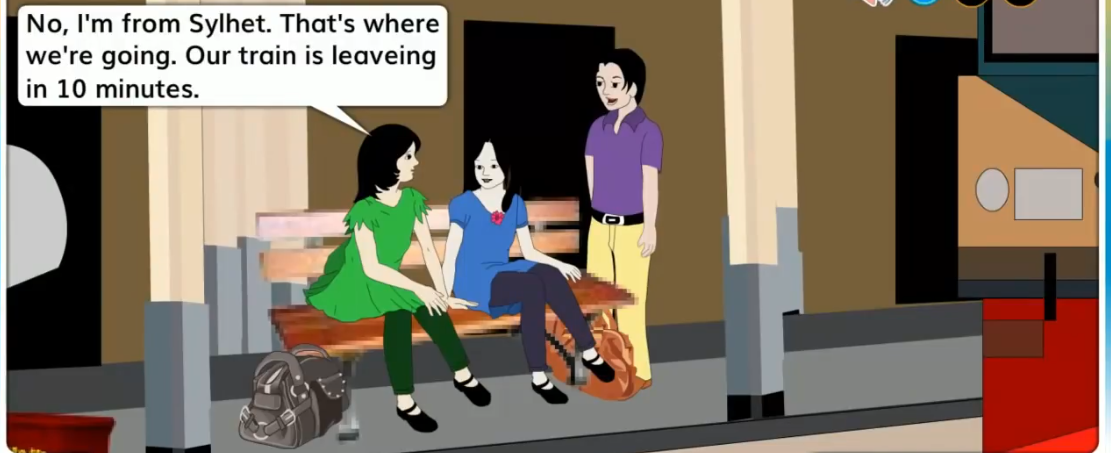 No,I’m from Sylhet.That’s where we’re going.
Our train is leaving in 10 minutes.
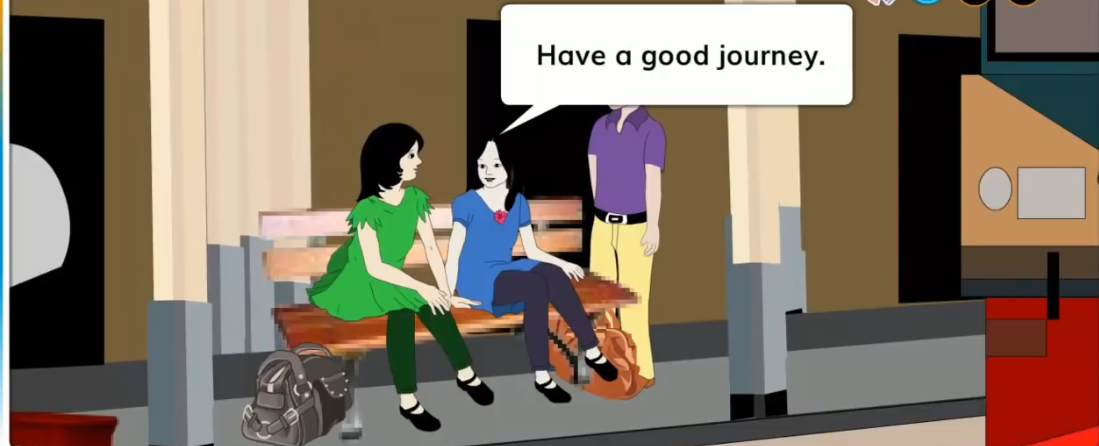 Jessica: Have a good journey.
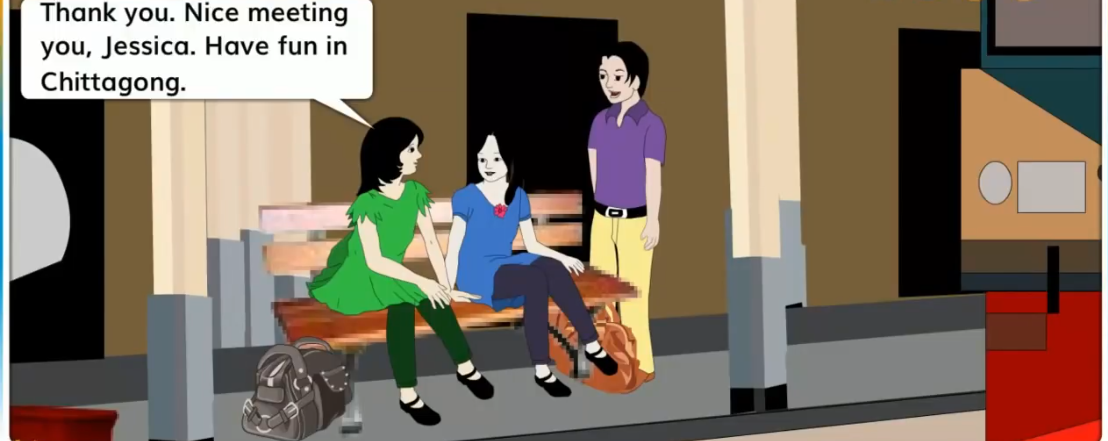 Sima:Thank you .Nice meeting you,Jessika.Have fun in Chittagong.
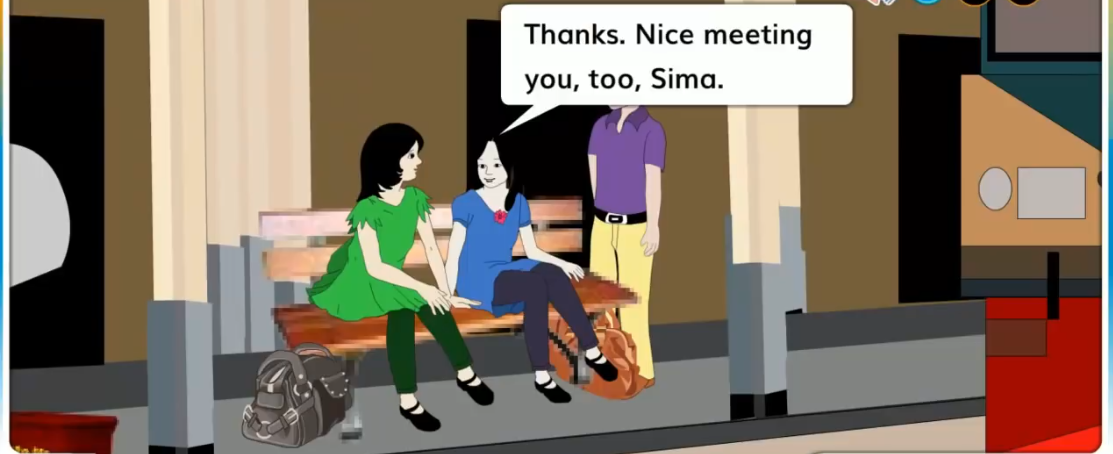 Jessica:Thanks .Nice meeting you,too,sima.
Pronunciation
IN
TRA
TRAIN
Train
Leaving
ING
LEAVING
LEAV
from
nice
Jessica
Jessica
Bingo
Sima
sima
have
Where
Where
Lets play a bingo game
Fill in the blanks.
1.May I introduce  ------?.
2.Are you from   -------? 
3.Have a good   -------.
myself
Dhaka
journey
Evaluation
Pronunce and say  the words:
nice
where
সুন্দর
কোথায়
go
meet
সাক্ষাত করা
যাওয়া
Home work.
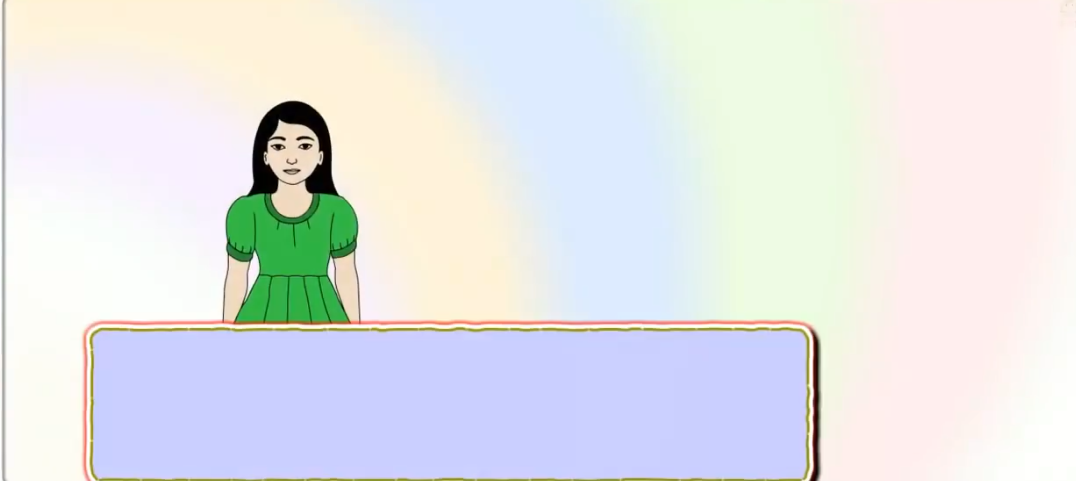 Suppose its you.
Write the answer.
1)Where are you from?
Where are you going?
Ans:
Ans:
One day one word
Nice
সুন্দর
My doll is  so nice.
THINK 
P
O
S
I
T
I
VE
THANKS ALL
BE 
P
O
S
I
T
I
VE.
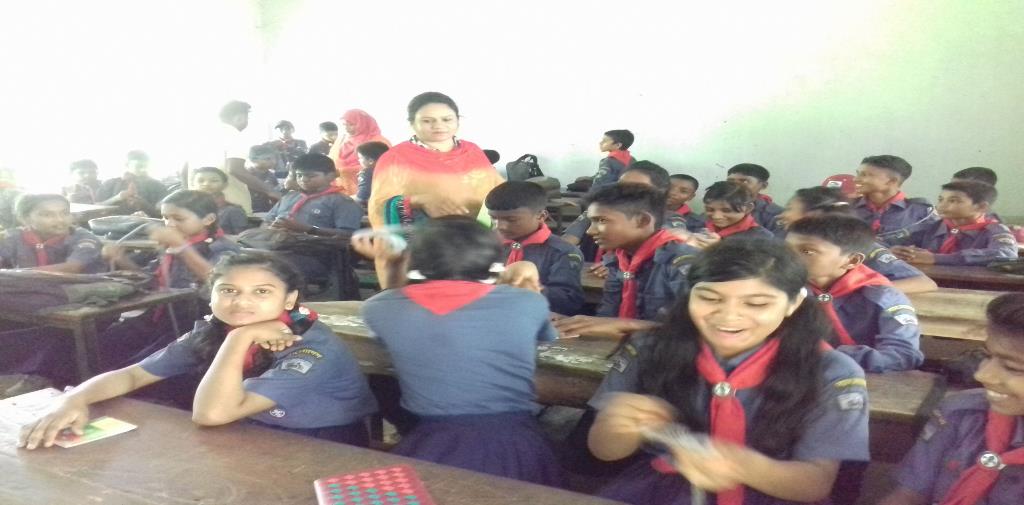 Thanks be with me.See you next class.